Solving for a Variable
Section 1.6
Objectives:
Solve a formula for a given variable.

Solve an equation in two or more variables for one of the variables.
Classwork:
1.6 Exploration:
Solving for a Variable
Random Fact: Who uses this?
Athletes can “rearrange” the distance formula to calculate their average speed.
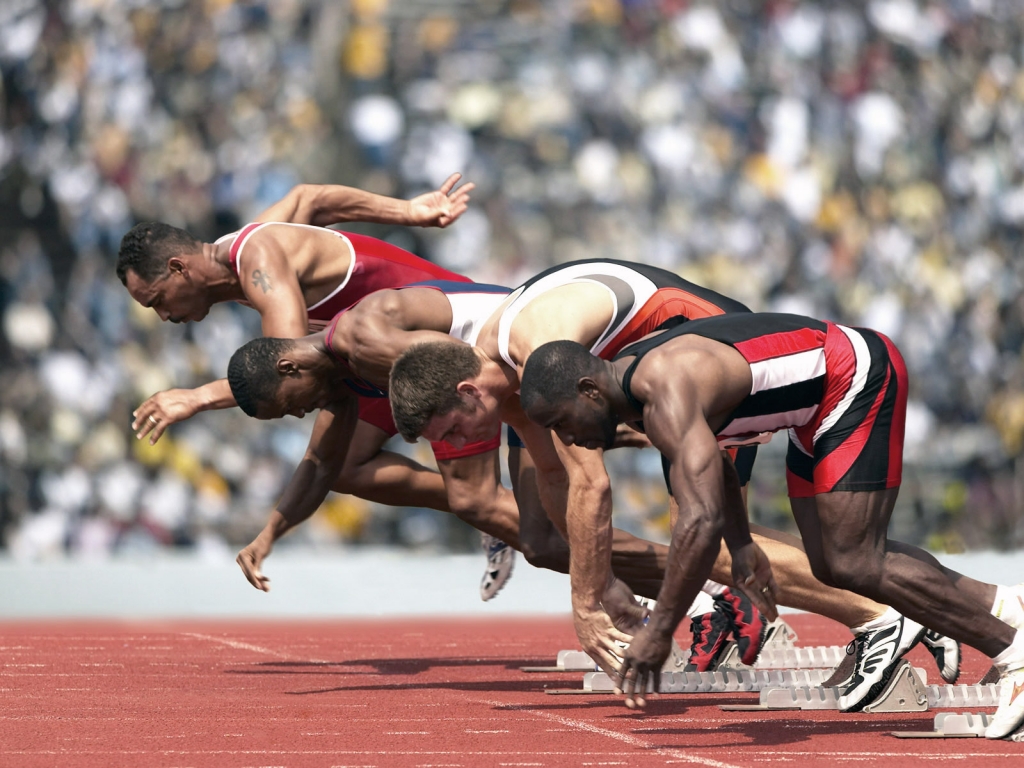 Definition
A formula is an equation that states a rule for a relationship among quantities. 

You can rearrange a formula to isolate any variable by using inverse operations.

This is called solving for a variable.
Solving for a Variable
Step 1: Locate the variable you are asked to solve for in the equation.

Step 2: Identify the operation on this variable and the order in which they are applied. 

Step 3: Use the inverse operations to undo operations and isolate the variable.
Example 1:
In 2004, Earnest Van Dyk won the wheelchair race of the Boston Marathon with a time of 1.3 hours. 
The race was 26.2 miles. 
What was his average speed?
Use the formula: Distance = Rate x Time
d = rt
Solve for r.
r = d/t
Now plug in the information.
r = 26.2/1.3
r ≈ 20.2 miles per hour.
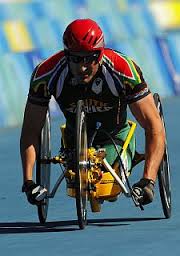 Example 2:
Example 2:
Definition:
A formula is a type of literal equation.

A literal equation is an equation with two or more variables.

To solve for one of the variables, use inverse operations.
Example 3:
Homework:
1.6 Additional Practice Worksheet